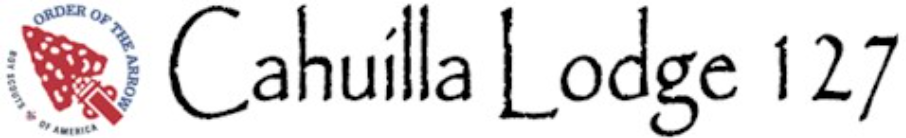 Camping Promotion
2023
Why Go Camping?
-Camping is a fun part of Scouting and the OA
-Enjoy the outdoors with others
-Experiences that only scouting has to offer
	- High Adventure Bases
	- OA Camping Events
-Rank advancement and requirements
-Become camp staff
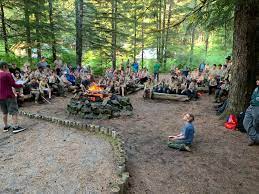 Where Are Some Places to Camp?
High Adventure Bases
-Florida Sea Base
-Philmont Scout Ranch
-Northern Tier
-The Summit
-Exciting and unique adventures are offered at High Adventure Bases
-Camperships available to help with cost
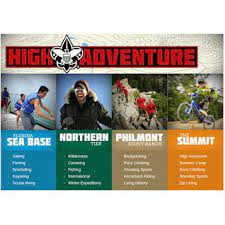 Florida Sea Base
-Located in Florida
-Offers ocean based activities
-Help plant and care for a coral reef
-Introduction to SCUBA
-Watercrafts such as canoes, kayaks, and paddleboards
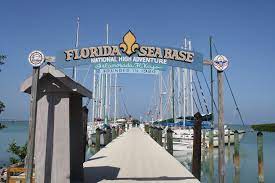 Northern Tier
-Located in the Boundary Waters of Minnesota
-Experience a canoeing trek through the border of Canada and the U.S.
-Northern wildlife such as moose 
-Exclusively canoe-access wilderness
-Canoe through clear lakes and tall forests
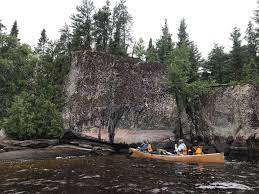 Philmont Scout Ranch
-Located in Cimarron New Mexico
-Over 214 miles of wilderness
-Historical landmarks including 19th century buildings, a crashed B-24 bomber, a Tyrannosaurus Footprint, and The Tooth of Time
-Centered on backpacking through the New Mexican outback
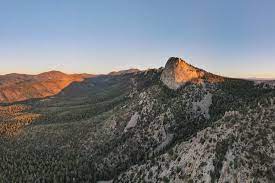 The Summit
-Located in Virginia
-1 Week experience
-Variety of activities
-¾ mile course of zip lining
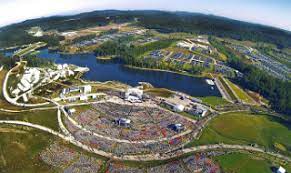 Summer Camps
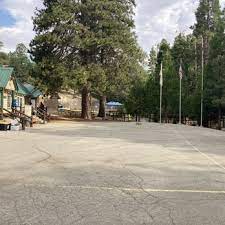 -Forest Lawn Scout Reservation (“Circle X”)
-Emerald Bay
-Camp Tahquitz
-Fiesta Island
-Lost Valley
-Camp Emerson
Joshua Tree National Park
-Vast desert with many rocks and boulders
-Home to the Joshua Tree
-Located in the Mojave Desert
-Plentiful with desert wildlife
-Many hiking and backpacking opportunities
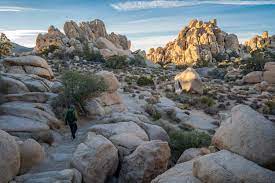 Joshua Tree National Park
-Nearby Riverside
-Large forest area
-Tall pines with many forest wildlife
-Includes Big Bear
-823,816 Acres of land
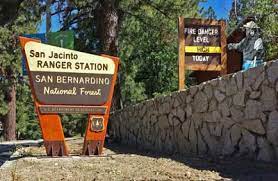 Camp Emerson
-California Inland Empire Camp
-Contains Camp Brown
-Many activities such as blacksmithing, water sports, and hiking
-Oldest scouting camp West of the Mississippi River
-Many events held at Emerson
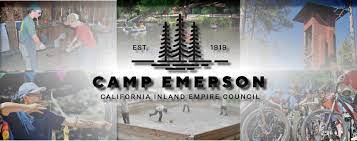 OA Camping Opportunities
-OA Camperships
-Conclave
-Fall Fellowship
-Meet new Arrowmen
-Learn about the OA
-Provide community service
-Work towards Brotherhood
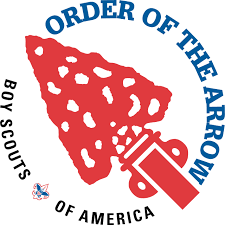 You Can’t Spell
Without
SC
OUTING
[Speaker Notes: Play presentation and click to activate animation]
Resources
-California Inland Empire Council Website
-Camp Emerson Page
-OA Website
-Cahuilla Lodge Website
-Section G18S Website
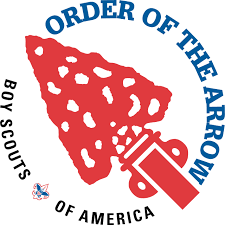 Questions?